Anne Juuko
Chief Executive, 
Stanbic Bank
Key Drivers for Business Resilience in a Post-Covid World
Content
The Economy is Fully Open
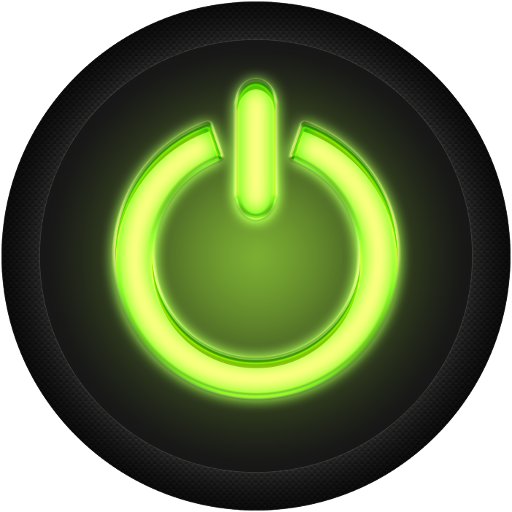 Stanbic’s Drivers to Build Resilience
Opportunities in the Post-Covid Era
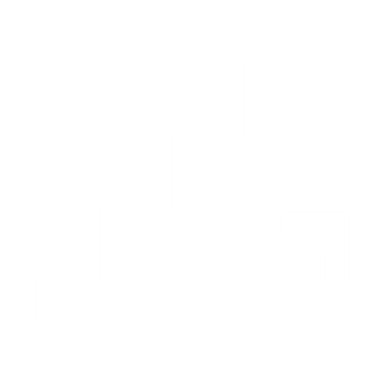 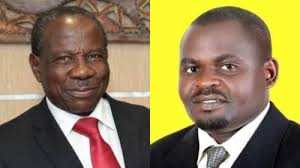 The ECONOMY IS GOING
Key Highlights

Full reopening of the economy is accelerating activity in Households, Manufacturing, Construction, Trade, Agriculture and Transport.

Oil & Gas FID initiated in Q1 2022.

Long-awaited Middle-Income status (GDP per capita of $1,036) expected by 2023 – expected to boost consumption levels.
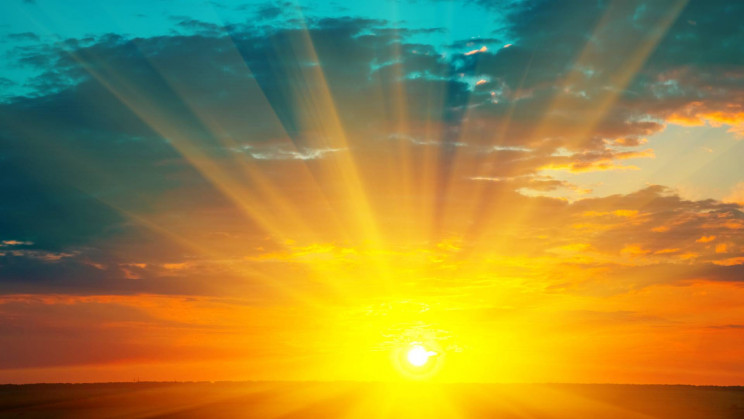 Macro policy remains supportive of ECONOMIC growth
Businesses are increasingly switching on their lights
HOWEVER, THERE ARE SOME RISKS TO GDP GROWTH
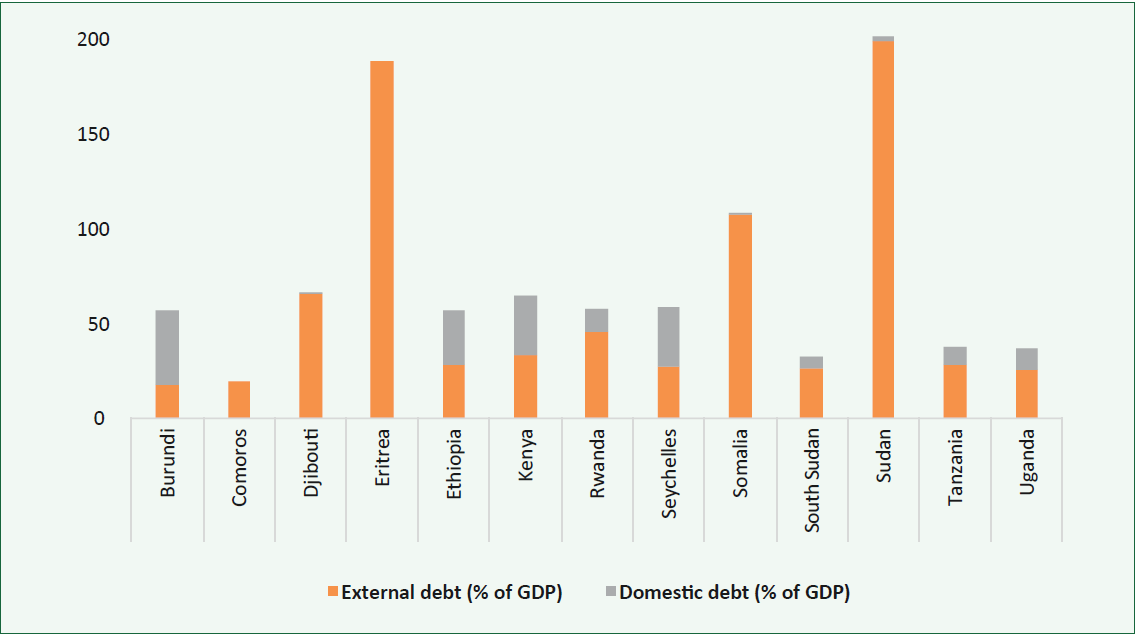 Public Debt

Public debt stands at approx. 50% of GDP.
Low risk of debt distress, however debt servicing constitutes about 30% of tax revenue. (~Ugx 20 trn)
External debt ($12.8bn) makes up over 60% of total Gov’t debt.
COUNTRY THEMES PREVAILING POST-COVID
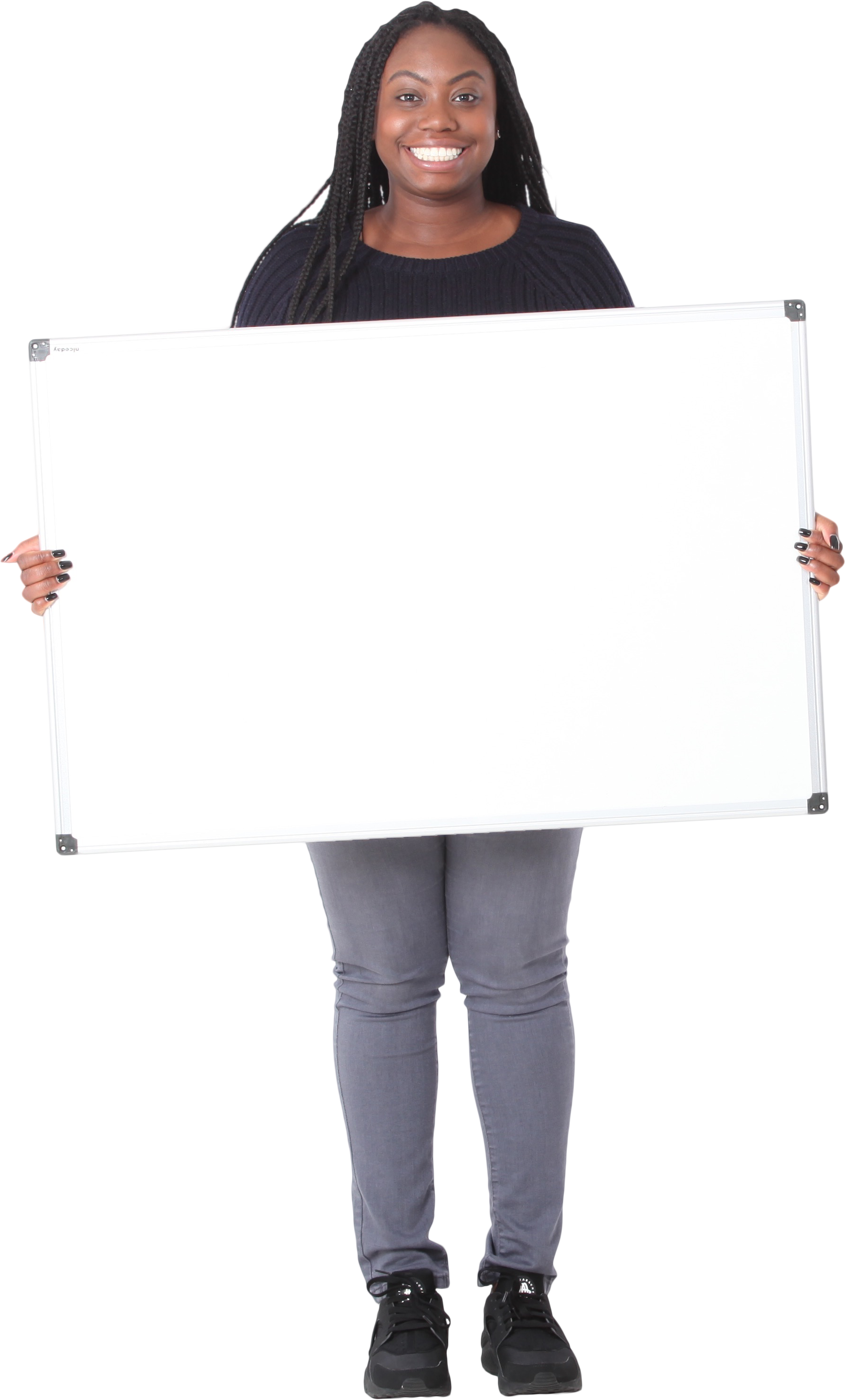 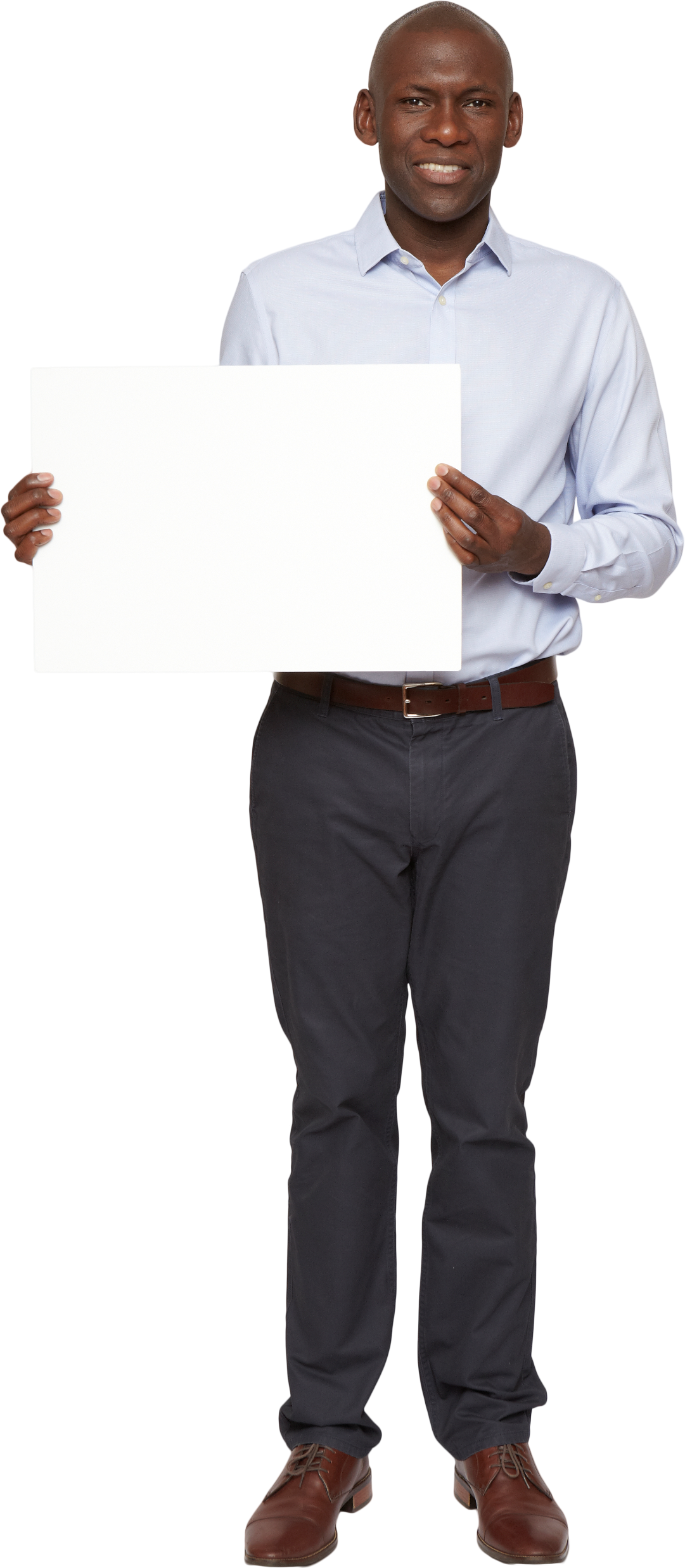 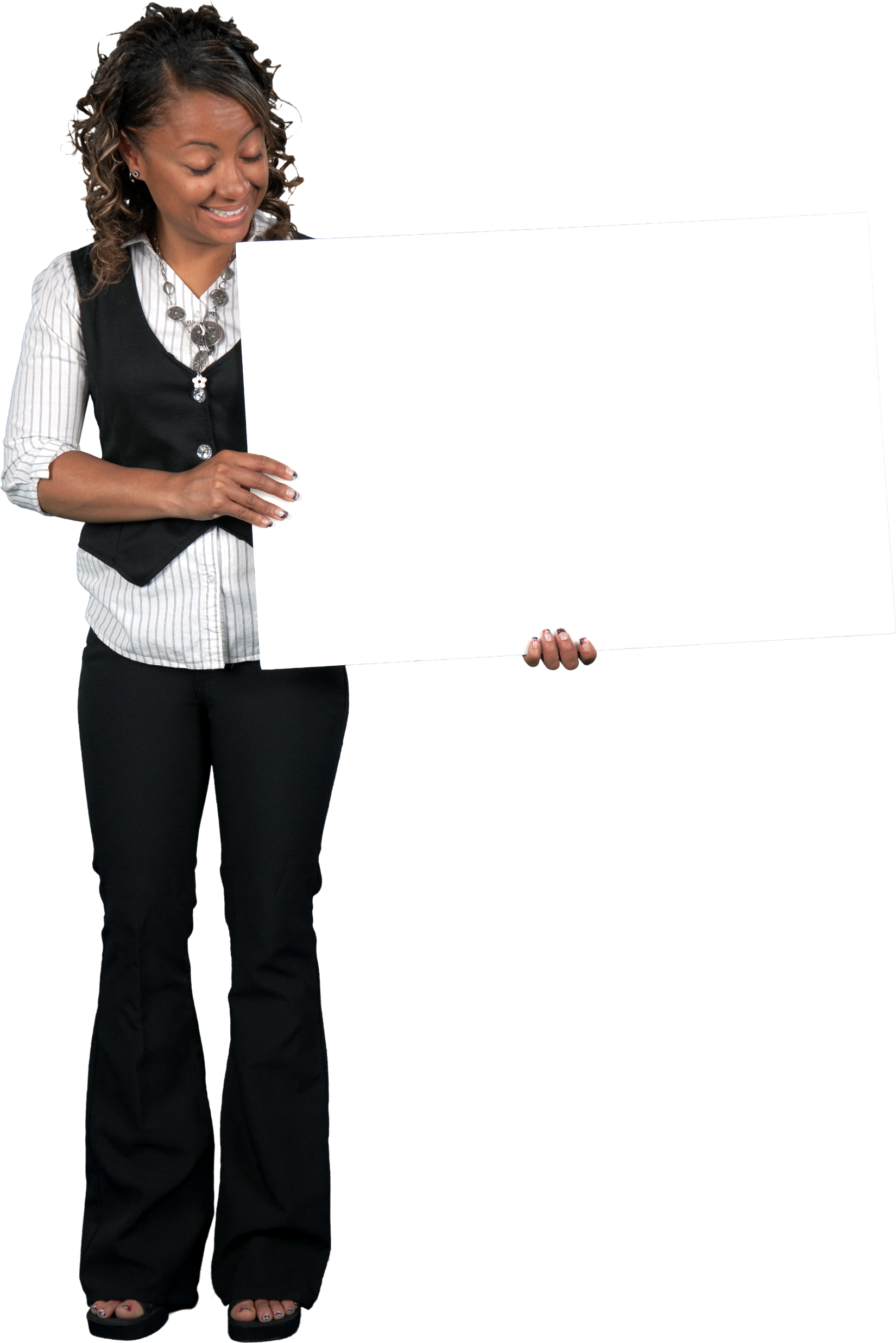 Do your products cut across the different eco-systems ?
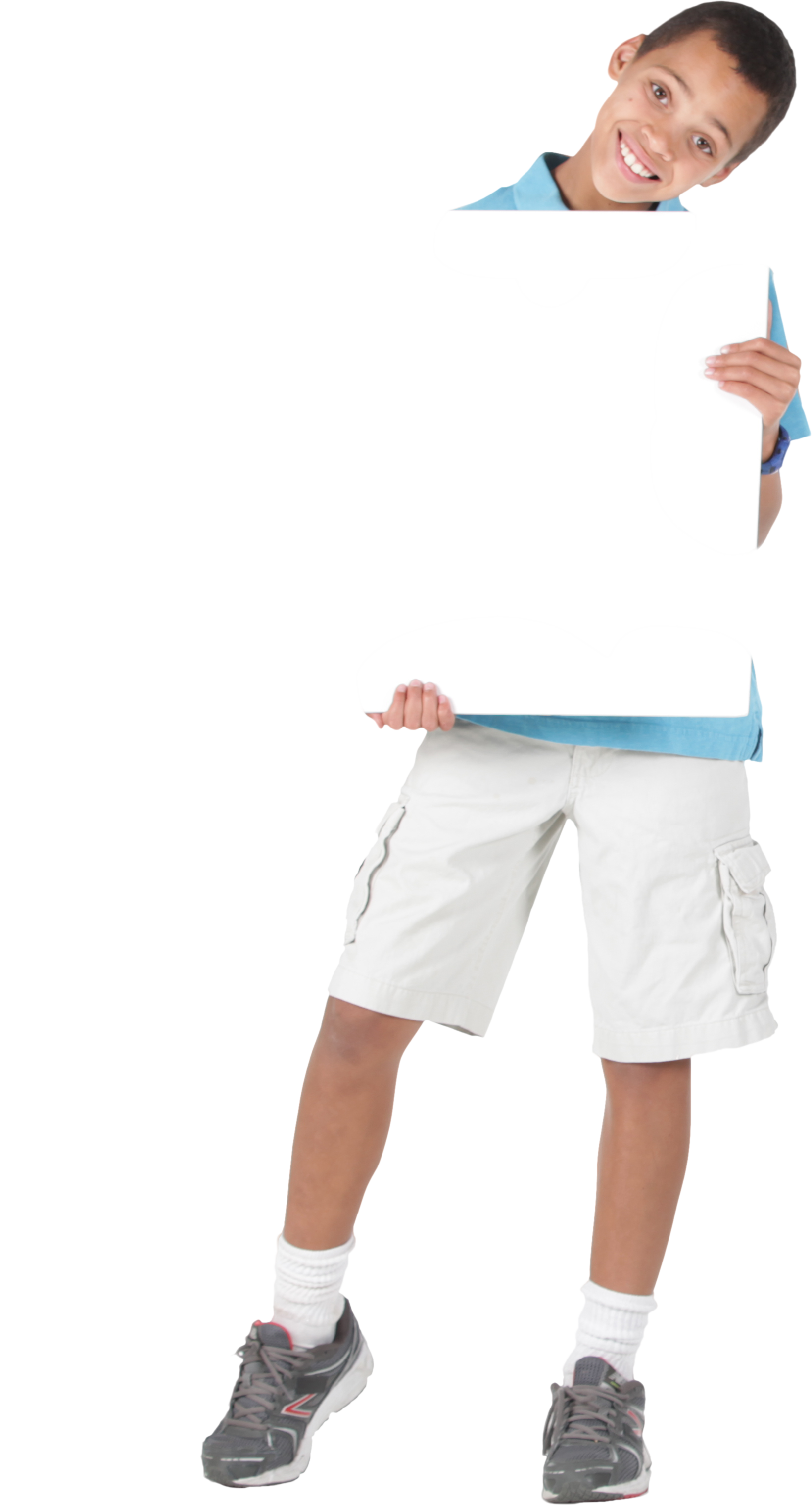 Uganda is SME driven
Uganda is Young
Uganda is Connected
Uganda is Rising
Do your products support small businesses?
Are your products relevant to the Youth?
Are you ready for the Oil and Gas boom?
Content
The Economy is Fully Open
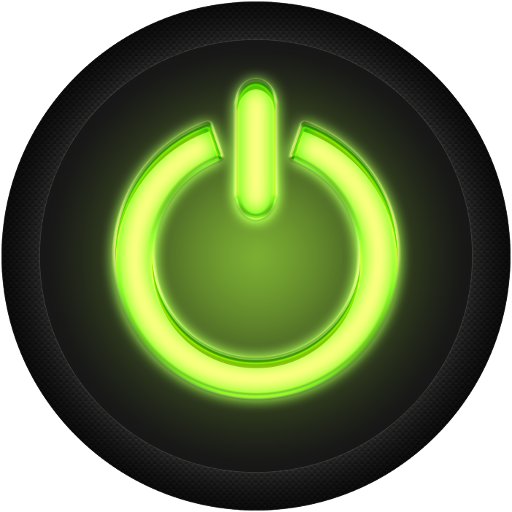 Stanbic’s Drivers to Build Resilience
Opportunities in the Post-Covid Era
HOW THE LAST TWO YEARS HAVE CHANGED THE WAY WE WORK
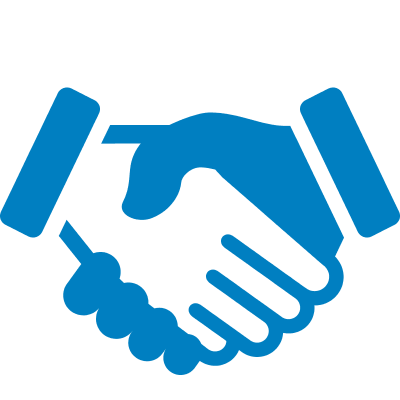 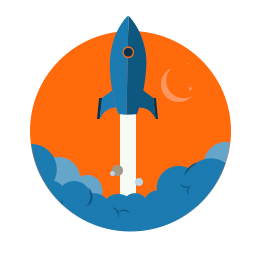 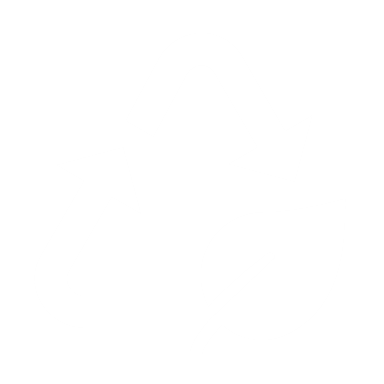 HOW we are preparing for future shocks
ORGANISATIONAL SKILLS
Embracing the emerging opportunities in the Digital economy
Repurposing of staff
Structural adjustments
Partnering human & technology
Continuous learning
Fostering Innovation
Stronger client focus
Implementing disruptive technology
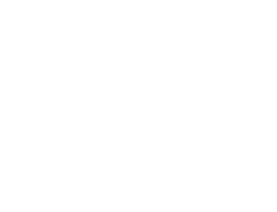 83% of Organisations believe they are are losing the war for talent (KPMG survey)
OUR CUSTOMER REMAINS THE TRUTH NORTH
UNDERSTANDING THE CUSTOMER NEED
Inefficiency / Low productivity in key and emerging sectors; Agriculture, Trade and Logistics
04
Youthful Population, Income inequality and Unemployment.
03
Financial Literacy and Inclusion Gap
02
Negatively Impacted Education and Health Sectors.
01
KEEPING OUR FOCUS ON THE CUSTOMER NEED
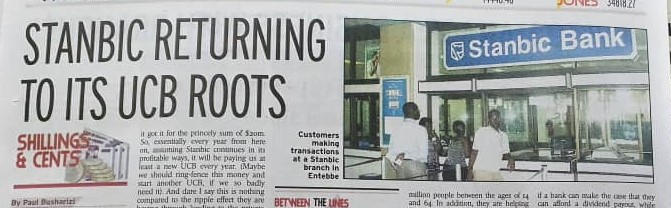 Still continuing to be an Exceptional Corporate bank
DE-RISKING AGRICULTURE
Capacity building through the Business Incubator
OneFarm Platform to digitize agriculture, increase efficiency and improve yields.
FINANCIAL INCLUSION
Credit to over 150 Saccos (Impact on 220k beneficiaries); Agric. based SACCOs are accessing funds at 10% p.a
FlexiPay – Lowest cost financial inclusion tool, at the palm of your hand
HEALTH SECTOR
Developed a value proposition that has benefited over 4000 medical practitioners and growing
EDUCATION SECTOR
Waived 2021 accumulated unpaid interest on loans
Laptops financing for students to promote E-learning
Unsecured lending of up to 500bn,
Content
The Economy is Fully Open
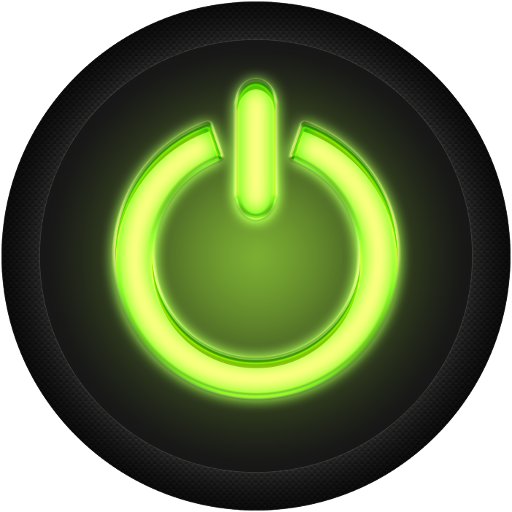 Stanbic’s Drivers to Build Resilience
Opportunities in the Post-Covid Era
THE OPPORTUNITY AHEAD
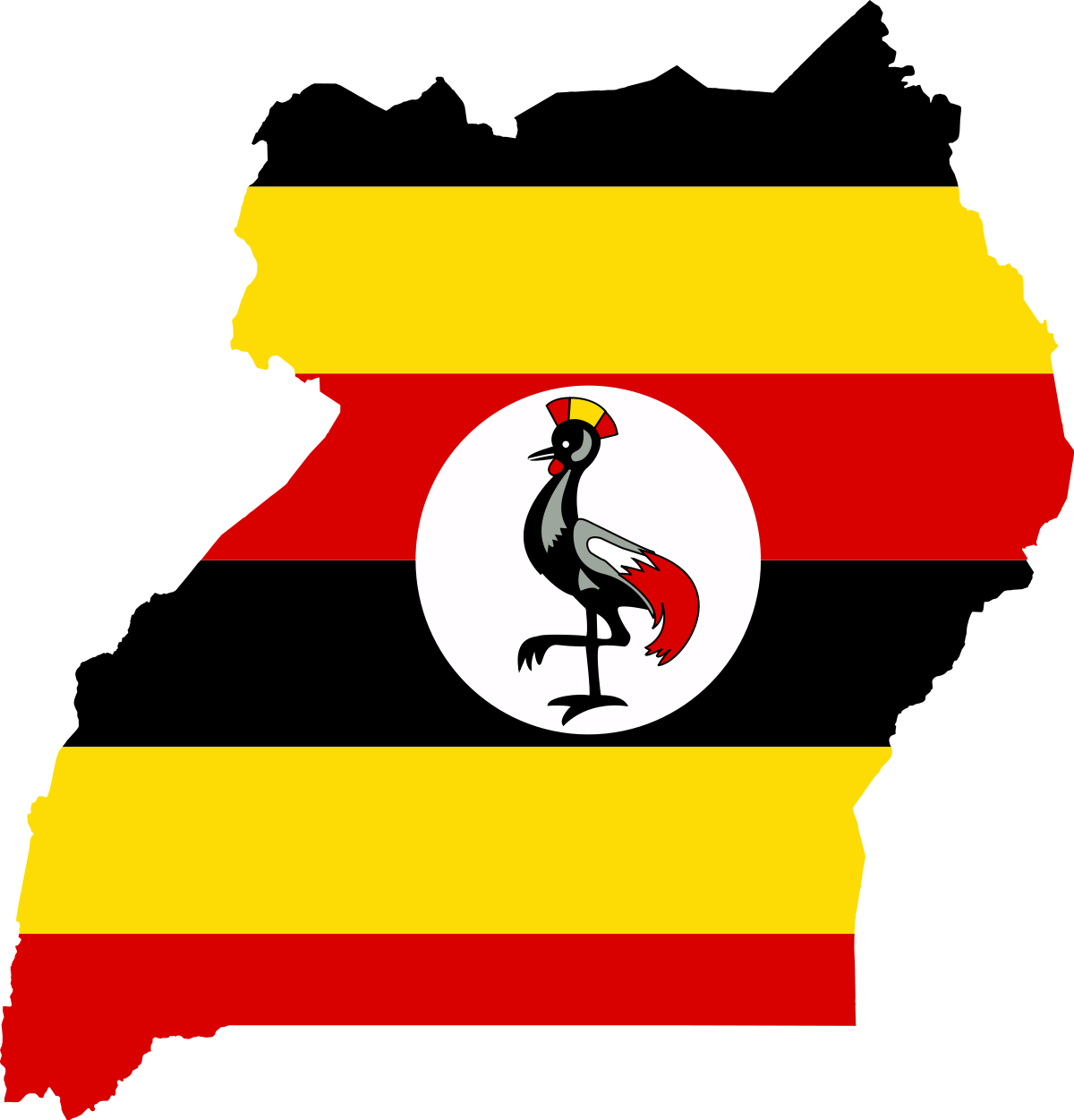 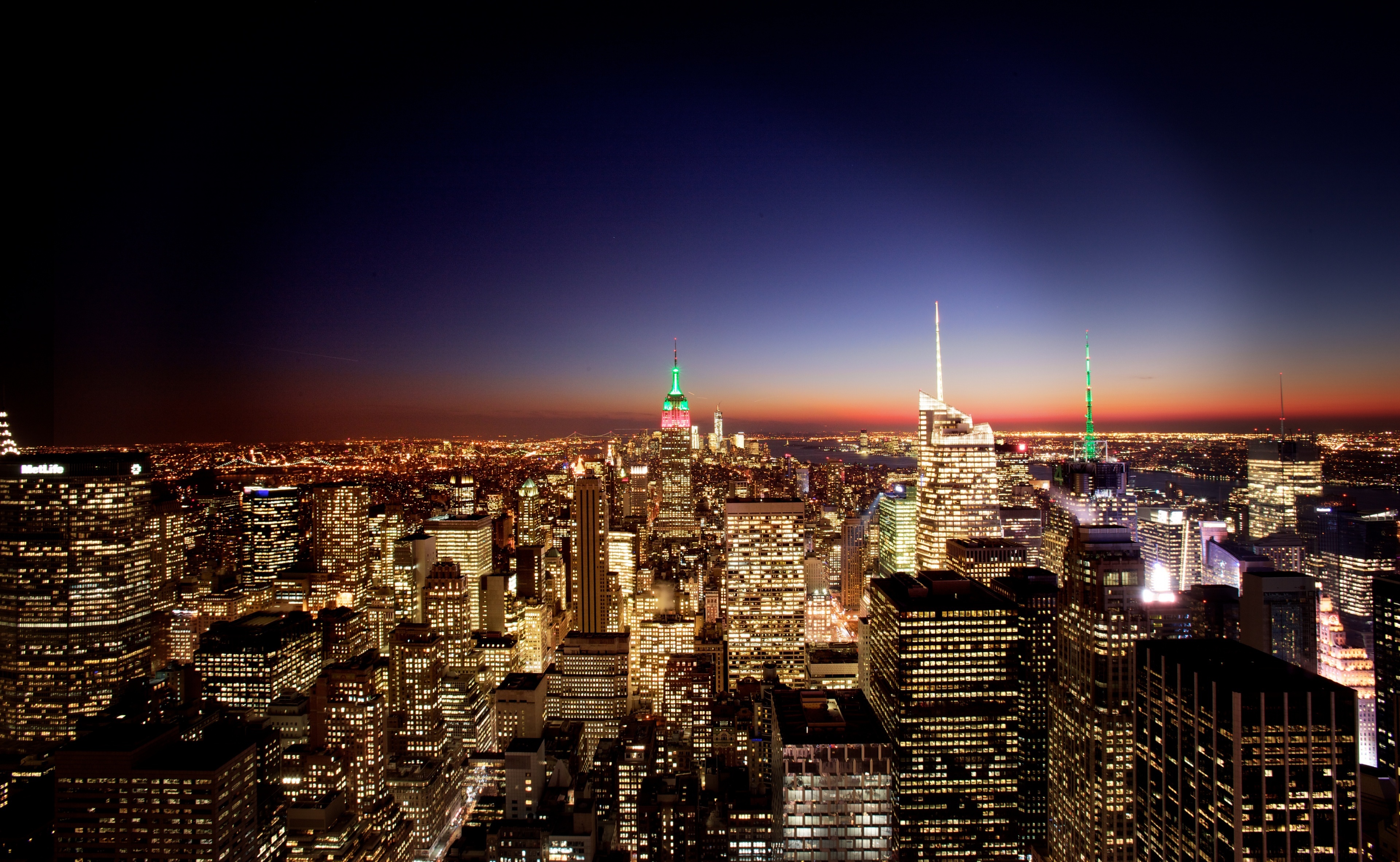 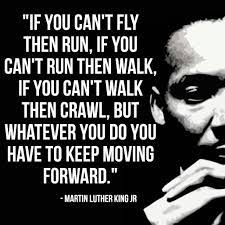 Growth Opportunity
Insurance penetration less than 1%, which is below the Africa Avg of 2.78% and the Global Average of 7.23%
Search for Relevance
Adapt products / covers to local requirements and customer needs.
Inclusion
Enhanced distribution through partnerships, and mass education drives to change industry sentiments.
Skills and People
Future-proofing the industry through continuous learning and adopting best in class practices.
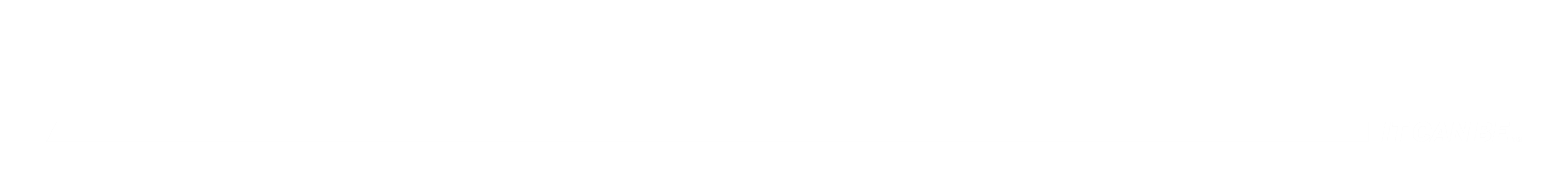 Thank you